April 8, 2024 Total Solar Eclipse
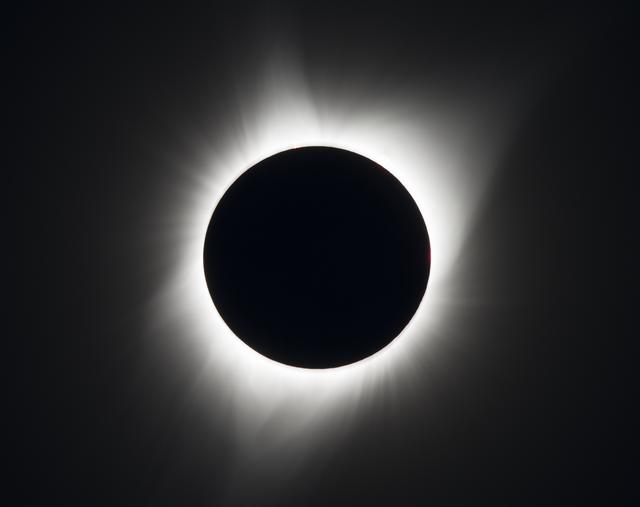 T-518 Days
Colin Campbell, Planner						
Planning, Training, & Exercise Branch
What is a Total Solar Eclipse?
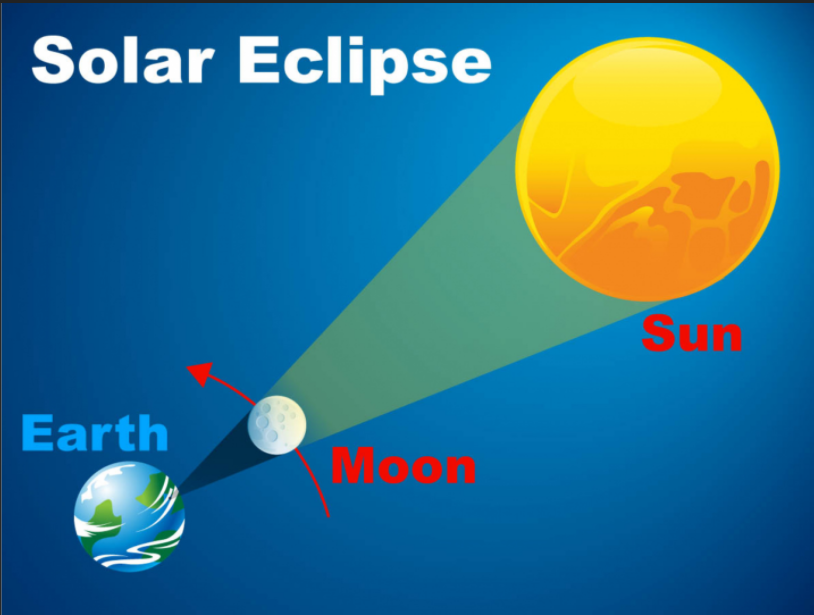 Last one in Ohio in 1806
Only 15 visible in U.S. since  1867                       
Last one in 2017 – visible from Oregon                                                                      to South Carolina
Last one in North America till 2044 
Next on in Ohio – September 12, 2444
[Speaker Notes: The 2024 total eclipse is the last one to touch North America until March 30, 2033. The only state that sees totality then will be Alaska, and the weather prospects for March in the Arctic make this one a true challenge to get into the bag. (Eclipse chasers will likely take to the air, to see totality above the clouds!)
After that, there are certainly a lot of total eclipses, but none in North America until August 23, 2044. This one is a nice “Prairie” eclipse, coming down from Arctic Canada into North Dakota. But then, the one so many people will have been waiting for: A beautiful summertime eclipse that goes over quite a few big cities, as well as a certain theme park in Central Florida which maybe you’ve heard of before…! This is the next “GREAT NORTH AMERICAN ECLIPSE”, and it will happen on August 12, 2045.

The next one in Ohio will be 

 What this means is that, unless you are prepared to travel the world, or wait out the years until these next total eclipses in North America, the time to see totality is NOW!]
Total Solar Eclipses: 2017 vs. 2024
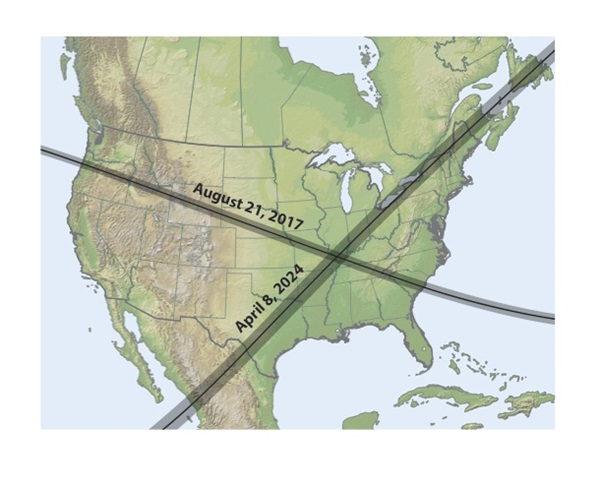 The Eclipse’s Pathway
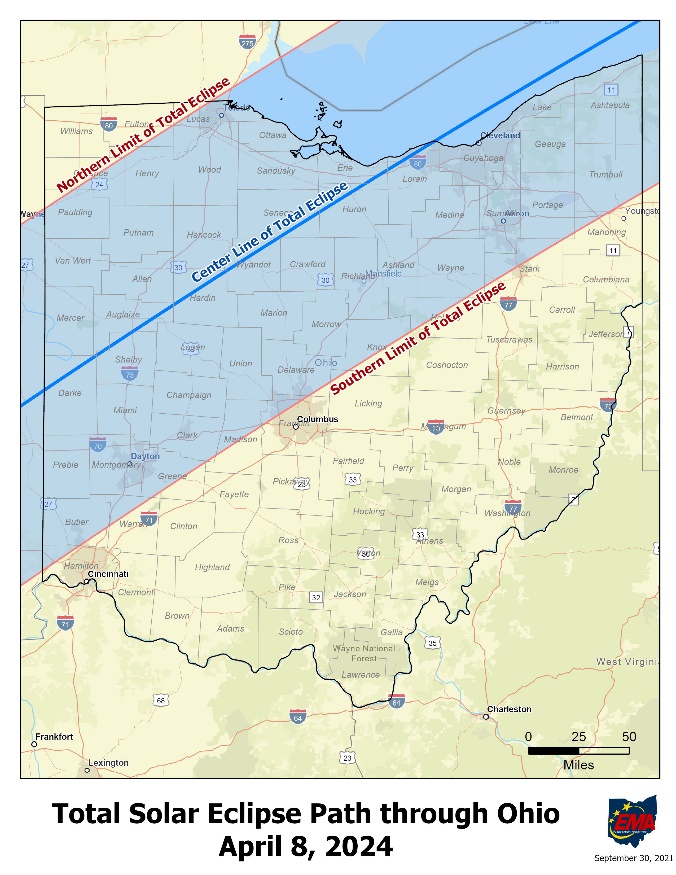 Total Solar Eclipse – April 8th, 2024
Eclipse will travel across Ohio from southwest to northeast
Totality will enter Ohio near Greenville, Ohio around 3:00 pm, and will exit near Avon Lake, Ohio around 3:10 pm
Takes about ten minutes to travel across Ohio
Up to 2-4 minutes of totality – depends on where you are
Areas of Totality and Partial Eclipse
[Speaker Notes: Eclipse will travel across Ohio from southwest to northeast
Totality will enter Ohio near Greenville, Ohio around 3:00 pm, and will exit near Avon Lake, Ohio around 3:10 pm
Takes about ten minutes to travel across Ohio
Up to 2-4 minutes of totality – depends on where you are
Areas of Totality and Partial Eclipse]
What to Expect in your County
9 Ohio counties intersect with the center line of totality
26 Ohio counties have the entirety of their county within the area of totality 
20 counties have only part of county in the area of totality
33 counties are outside area of totality – partial eclipse only
What are the Impacts?
Ohio is within a one-day drive of 70% of the U.S. population
Local population in center-line communities could triple-to-quadruple
Local population in other totality communities could double
Extreme demand for hotels, campsites, restaurants, 
    entertainment facilities, parks, etc.
Extreme traffic, stresses to local infrastructure
Potential for local income generation
Educational opportunities
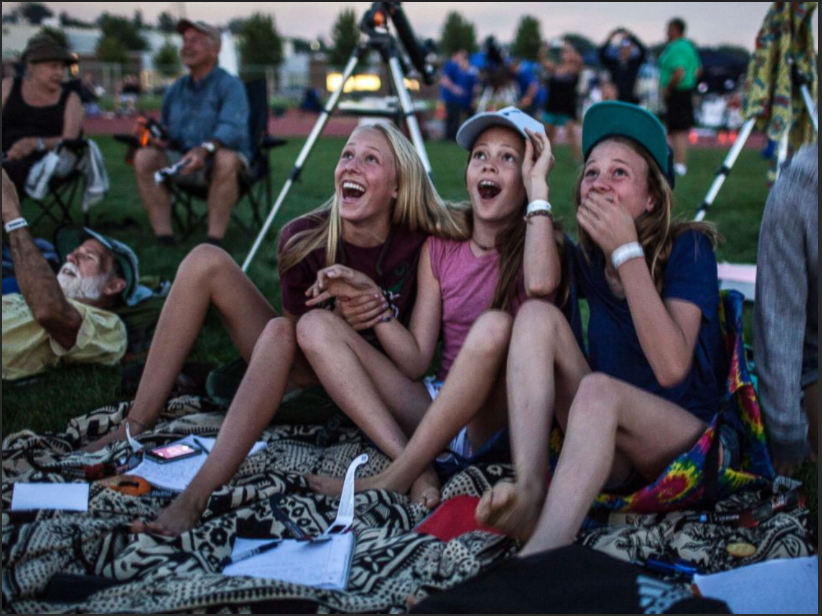 What do communities need to plan for?
Local eclipse festivals and viewing parties – “Arrive Early, Stay Late”
Population surge
Traffic management – egress support
Local infrastructure stresses
Local emergency operational support –                                                                     public works, law enforcement, 
   supplies, sanitation, cellular comm.
Health, safety and welfare
April weather could be an issue –                                                                           cold, cloud cover
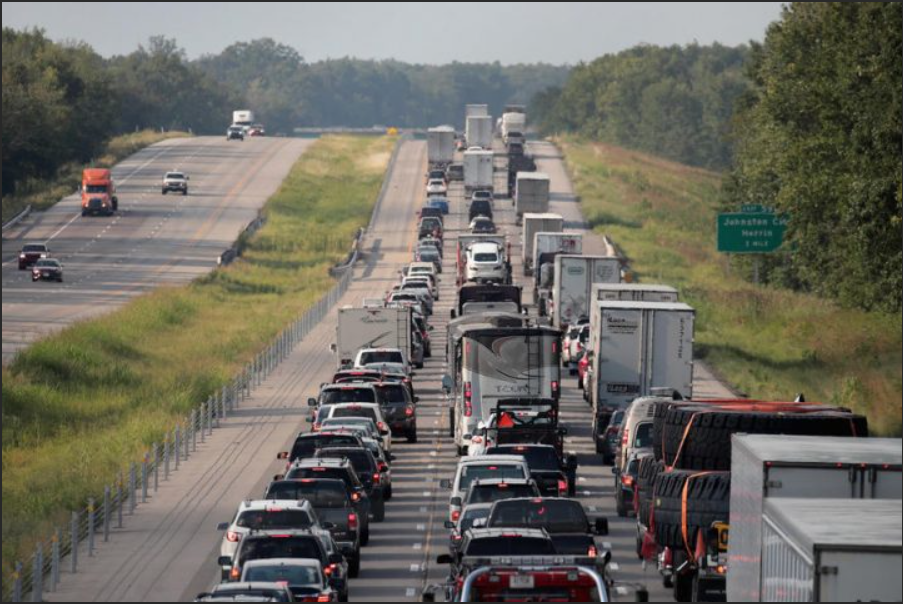 April Weather in Ohio– Clouds or Not?
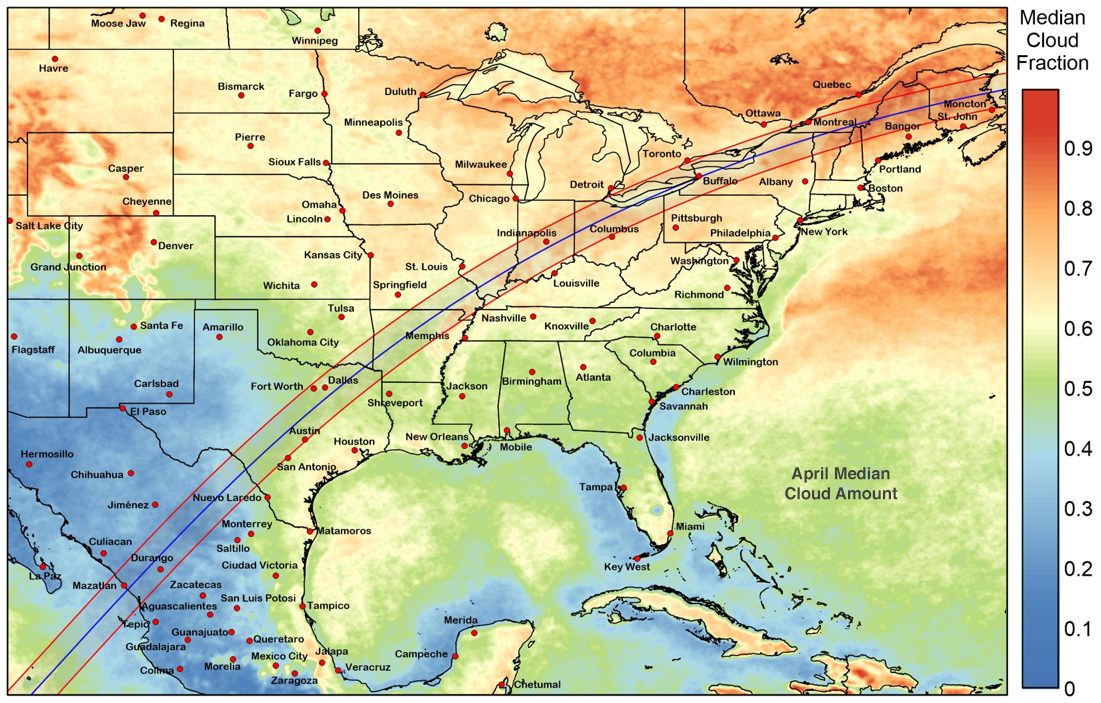 OHIO
AVERAGES:
Temps between 39°F and 53°F
Rain 8 to 15 days
Possible snow
Less cloud cover around Lake Erie
Typical April (2000-2020) cloud cover at 1:30 PM local time, measured from the Aqua spacecraft. Data: NASA.
[Speaker Notes: The weather in Ohio in April is mild with temperatures between 39°F and 53°F
You can expect rain for roughly half of the month of April in Ohio; expect roughly 8 to 15 days of rain
You can expect a few days of snow in Ohio during April
Historically areas around the lake in April experience less cloud cover then other parts of Ohio]
What is the State Doing?
Formed a State-level Eclipse Planning Task Force
Development of state level plans, and agency specific plans
Preparing Emergency Operation Plan for Eclipse
Developing exercises for plan review
Preparing guidance documents and links to information
State Eclipse website
Ohio Eclipse Planning Task Force
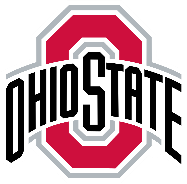 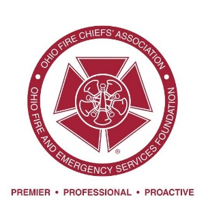 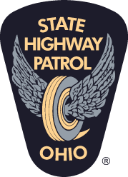 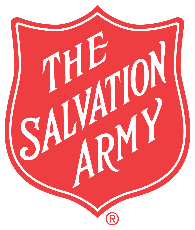 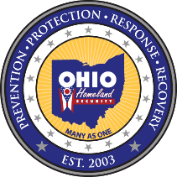 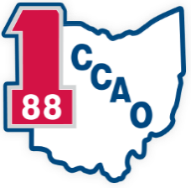 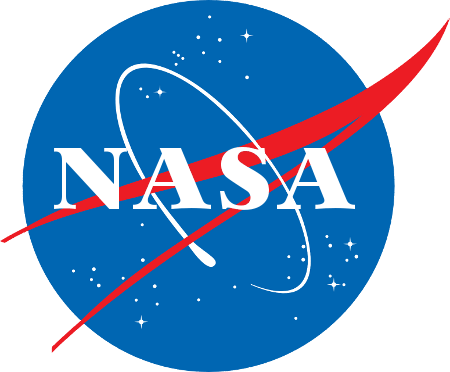 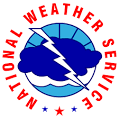 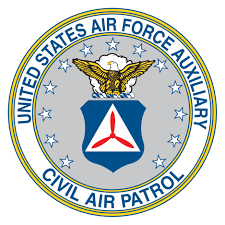 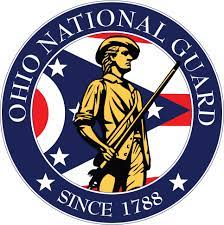 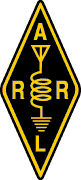 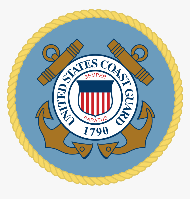 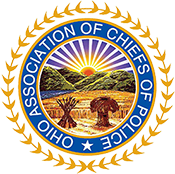 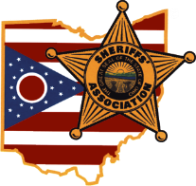 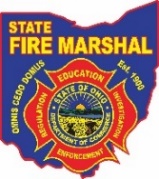 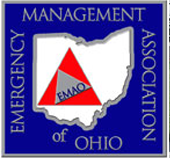 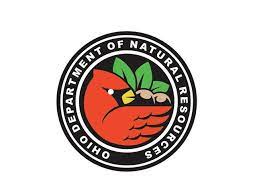 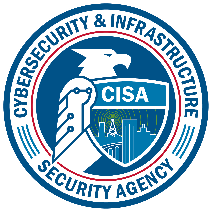 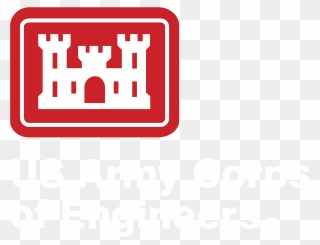 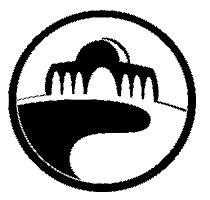 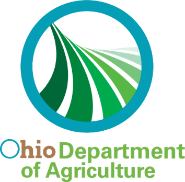 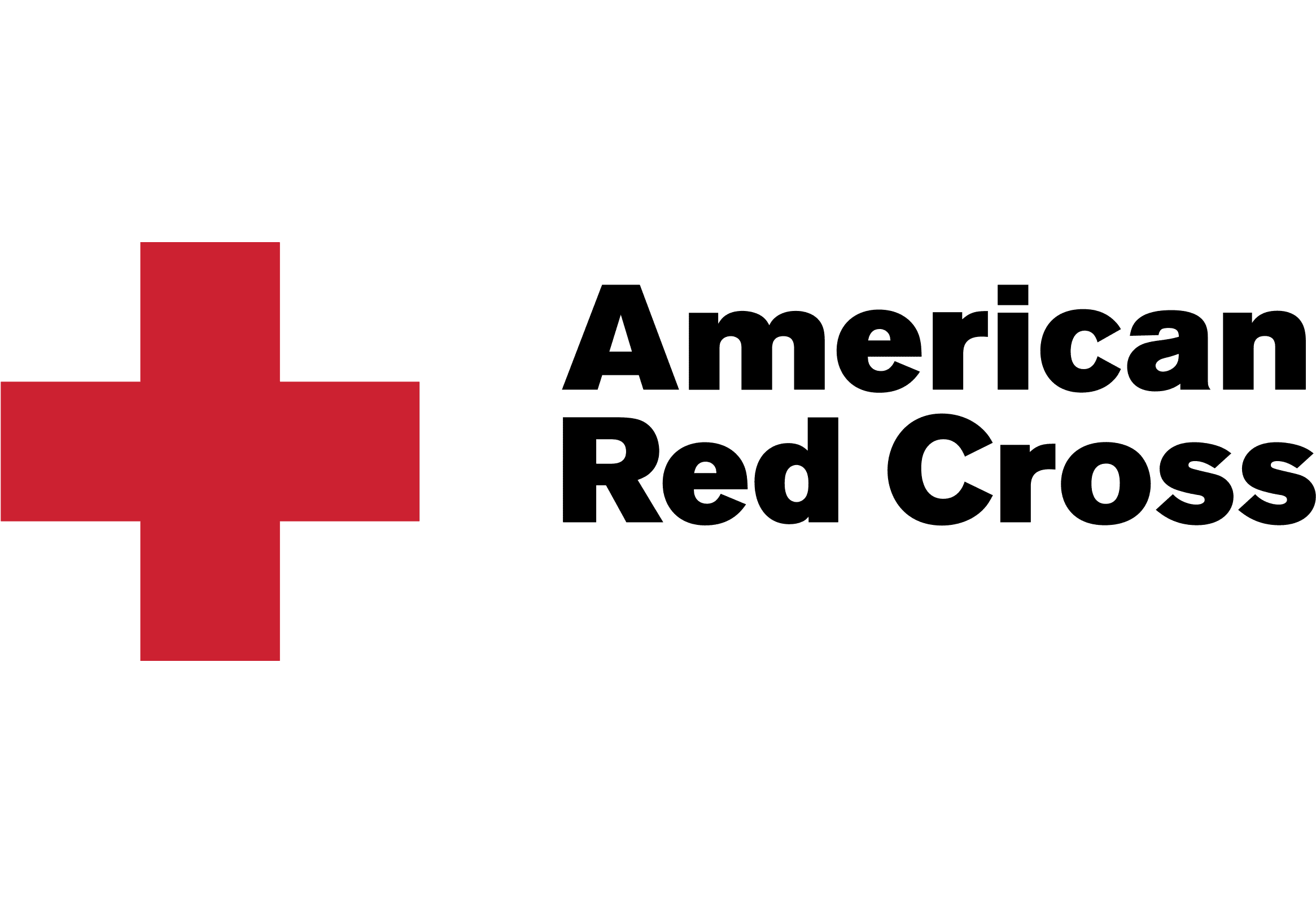 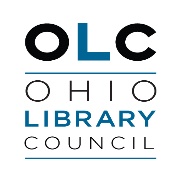 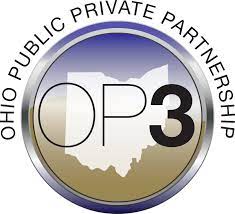 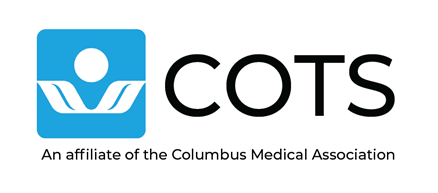 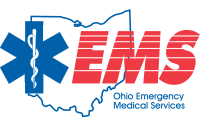 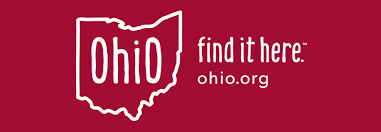 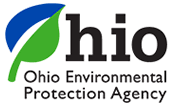 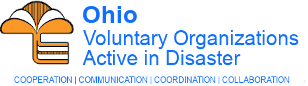 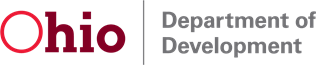 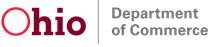 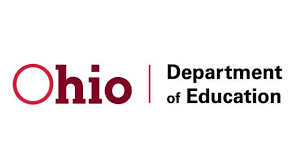 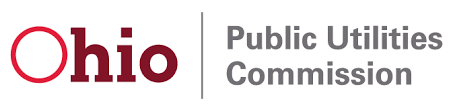 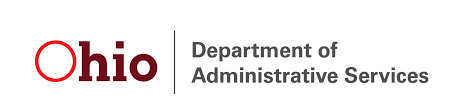 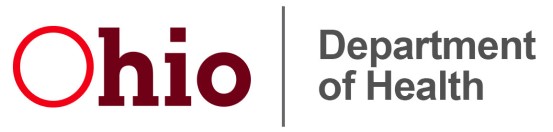 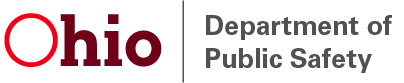 State Eclipse Planning Task Force
The Task force has six sub-committees:

Communications and Operations
Health and Safety
Transportation
Viewing, Lodging and Local Support
Resources and Logistics
Education
[Speaker Notes: The proposed Ohio State eclipse Planning Task Force has six sub-committees.]
State Planning TF Timeline
T+123 (August 89h, 2024)
Final AAR completed
T+14 (April 2024)
2024 OEMA Spring Conference – Hotwash Workshop – begin AAR Development
T+1 through XXX (April 2024)
Demobilization
T-0 (April 8th, 2024)
2024 Total Solar Eclipse
Begin staging and deployment of needed support elements
T-xxx (January 2024)
Functional Exercise– rehearsal event
T-xxx (November 2023)
Final Planning Meeting
T-xxx (Spring 2023)
Middle Planning Meeting
T-90 (January 2024)
T-xxx through T-90 (April 2022)
Start of Development of State Plan and efforts; assistance to Local planning efforts
T-xxx (April 2022)
Initial Planning Meeting Part II
T-977 through T-770 (Fall of 2021)
Ohio EMA – County EMAs brief; workshop
Sub-Committee Orientation Seminars
T- (August 4th, 2021)
T-1,006 (July 7th, 2021)
Initial Planning Meeting Part I
Establishment of State Planning Task Force
= Phase I
= Phase II 
    = Phase III
    = Phase IV
All dates are tentative
[Speaker Notes: A quick glance at the proposed path moving forward for the entire Task Force.

Planning will be broken up into four phases, based on plan development thresholds. 1) initial planning, establish task force; 2) plan development and preparation; 3) day of eclipse and immediate response activities; and 4) after action/recovery. 

All dates are tentative.]
State Eclipse Webpage
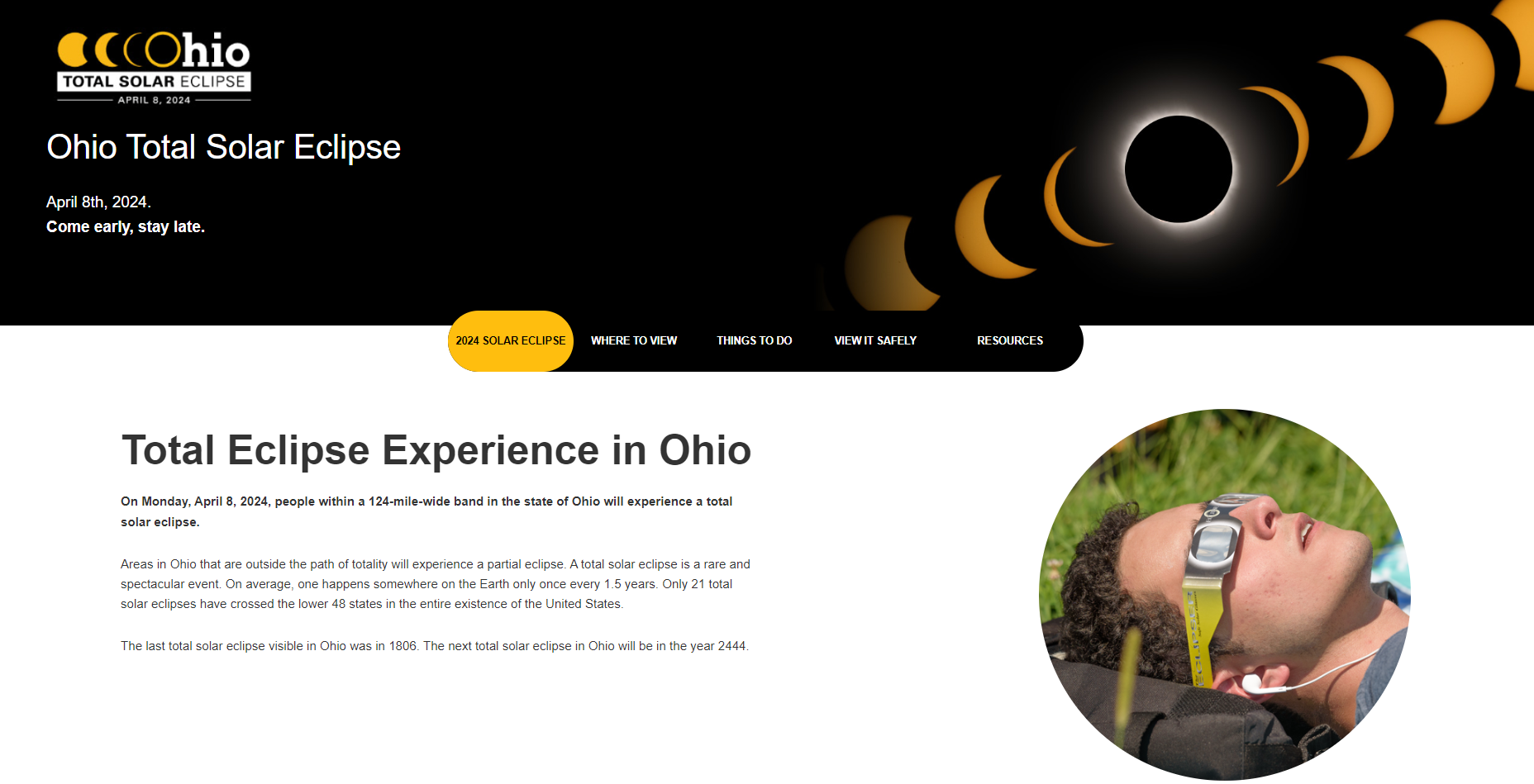 Centralized location for eclipse information in the State
Links to other agency pages for updated information
Interactive map for searching for events and resources
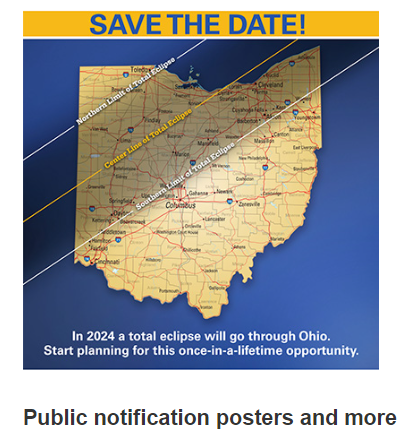 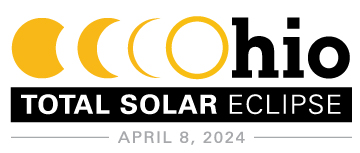 Questions
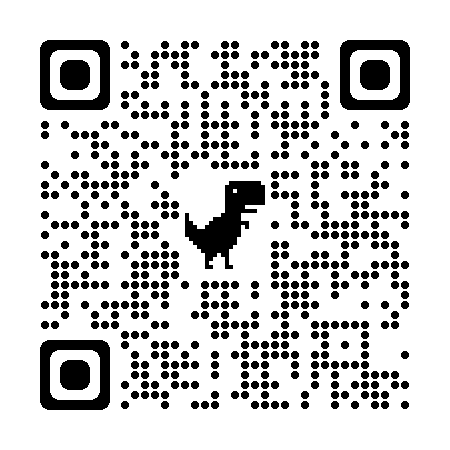 Eclipse.ohio.gov
[Speaker Notes: Final Thoughts – open up to the group]